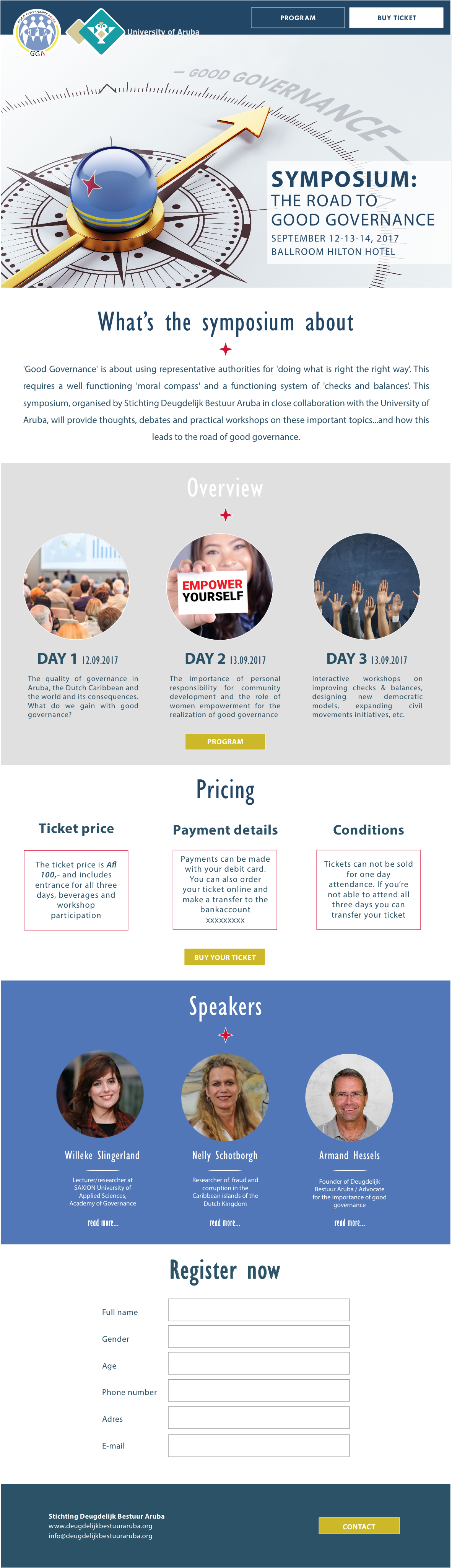 IDENTIFYING THE SHORTCOMINGS OF A FAILING SYSTEM
Important focus on 3 areas of bad governance:
	- Political patronage
	- Systematic deficient financial administration
	- Failing & suspicious projects

Huge cost of bad governance

HOW COULD THIS BE POSSIBLE/PERMITTED DURING > 30 YEARS?
CHECKS & BALANCES IN THE ARUBANPARLIAMENTARY DEMOCRATIC CONSTITUTIONAL STATE
IDEAL & REALITY
Trias Politica Charles de Montesquieu (1689-1755)
Trias Politica
Balance
Checks & Balances
Checks & Balances
CONSTITUTION
Government
SER, IMF, CBA, 
CF, NCPF, 
COM. V. LENNEP
Policy
Political Parties
GOOD GOVERNANCE
GUARANTEED BY 
KINGDOM CHARTER
FINANCIAL STATEMENT
IMPORTANT SISTEMATIC DEFICIENCIES OF GOVERNANCE
Political patronage
Personnel
Property
Projects

Deficient financial administration
Financial caos in departments
Lack of control
Lack of accountability

Failed and/or suspicious projects
Evading existing laws by using loopholes (e.g. public tenders)
Suspicious procedures
Out of control costs
Checks & Balances
CONSTITUTION
Government
SER, IMF, CBA, 
CF, NCPF, 
COM. V. LENNEP
Policy
Political Parties
GOOD GOVERNANCE
GUARANTEED BY 
KINGDOM CHARTER
FINANCIAL STATEMENT
GENERAL CHARACTERISTICS OF ARUBAN GOVERNANCE - 1
Structural violation of laws (e.g. Constitution & Comptability law) by government.
Structural set-up of unrealistic budgets        misleading
Structural legalizing of violations of laws and unrealistic budgets by Parliament.
Structural disregard for serious warnings from official institutions with regard to financial administration and financial, economic and social policies.
Structural disregard for financial consequences of applied policies (e.g. SVB/AZV)
Structural neglect for important recommendations to improve quality of governance which might mean that intentionally the choice was made for bad governance
Failed Parl. Dem. Constitutional State
GENERAL CHARACTERISTICS OF ARUBAN GOVERNANCE - 2
7. Structural lack of transparancy (e.g. law for party financing)
8. Structural lack of accountability (never an approved financial        	statement)
9. Systematic culture of manipulation of information and intimidation 	(culture of fear)
10. As a result: structural disregard for the well-being of the Aruban 	community with enormous financial and socio-economic 	consequences          against oath at commencement of term                  		 
11. Main focus on personal and political party interests        N     	MAIN PROBLEM! 		 LACK OF INTEGRITY 

                      A- Failed and suspicious projects (ARA/CdB) 	 
	           B- Rapport Koerten, Tom Blickman
Failed Parl. Dem. State of Law
THE COMPLETE PICTURE
Important focus on 3 areas of bad governance:
	- Political patronage
	- Systematic deficient financial administration
	- Failing & suspicious projects
Huge cost of bad governance
Systematic sidelining of advisory & controling institutions
Suspicious characteristics of government policy
					
					       UNINTERRUPTED SYSTEM DURING 30 YEARS	

				??????????????
THE HEART OF THE PROBLEM
The transition from bad to good governance is impossible to make as long as this whole system persists

The occurence of cases of corruption involving government personnel and/or ministers will never cease as long as this system persists         just symptoms of a tumor

Correction and /or elimination of practices of bad government can only take place if they are detected as such and put as a priority in a new governments program 	inventarisation and prioritizing of all shortcomings in governments policy 

Once the corrections and/or elimination of elements of bad governance take place, money becomes available to implement elements of good governance
Checks & Balances
CONSTITUTION
Government
SER, IMF, CBA, 
CF, NCPF, 
COM. V. LENNEP
Policy
Political Parties
GOOD GOVERNANCE
GUARANTEED BY 
KINGDOM CHARTER
FINANCIAL STATEMENT
Checks & Balances
CONSTITUTION
Government
SER, IMF, CBA, 
CF, NCPF, 
COM. V. LENNEP
Policy
Political Parties
GOOD GOVERNANCE
GUARANTEED BY 
KINGDOM CHARTER
FINANCIAL STATEMENT
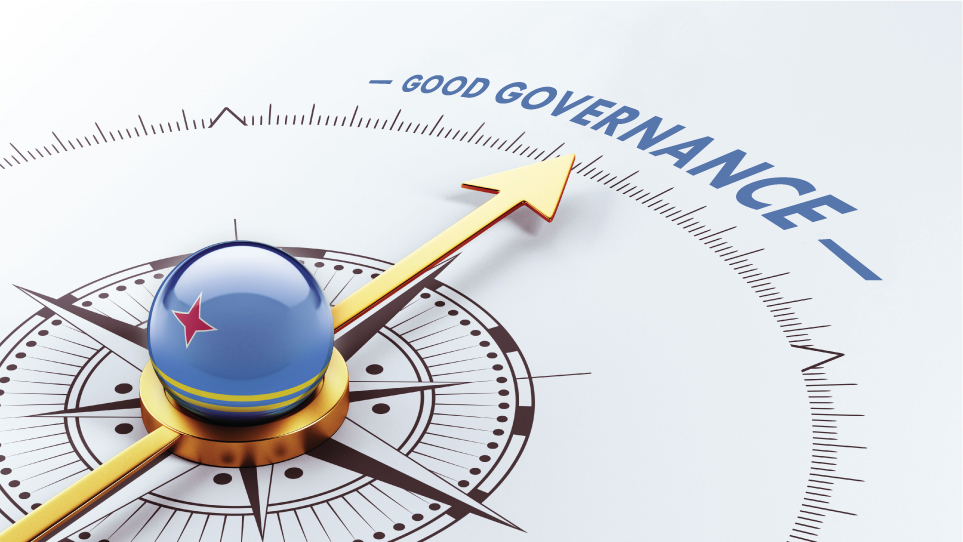